NACDD Policy UpdateMarch 2, 2022
Erin Prangley, Director, Public PolicyNational Association of Councils on Developmental Disabilities
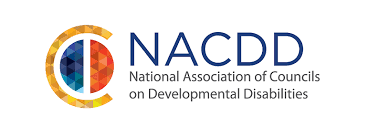 Legislative Update
NACDD Appropriations Meetings
President Biden's State of the Union Address
VOTING. "I call on the Senate to: Pass the Freedom to Vote Act. Pass the John Lewis Voting Rights Act. And while you’re at it, pass the Disclose Act so Americans can know who is funding our elections." 
HCBS: "My  (Build Back Better) plan doesn’t stop there. It also includes home and long-term care."
PAID LEAVE: "Let’s pass the Paycheck Fairness Act and paid leave." 
LOWER DRUG PRICES: "(C)ut the cost of prescription drugs." ... "(L)et Medicare negotiate lower prices for prescription drugs."
CLOSE COVERAGE GAPS. "The American Rescue Plan is helping millions of families on Affordable Care Act plans save $2,400 a year on their health care premiums. Let’s close the coverage gap and make those savings permanent."
LOST LEARNING. "The American Rescue Plan gave schools money to hire teachers and help students make up for lost learning." (But note he does not go as far to say compensatory learning, but still good.)
MENTAL HEALTH PARITY. "And let’s get all Americans the mental health services they need. More people they can turn to for help, and full parity between physical and mental health care."
COVID MASKS. "If you’re immunocompromised or have some other vulnerability, we have treatments and free high-quality masks.  We’re leaving no one behind or ignoring anyone’s needs as we move forward. And on testing, we have made hundreds of millions of tests available for you to order for free."
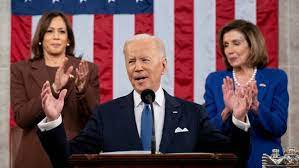 Read full transcript at https://www.whitehouse.gov/state-of-the-union-2022/
NEW FACT SHEET: Administration Announces New Actions to Address the Needs of People with Disabilities and Older Adults in Response to and Recovery from COVID-⁠19 (February 24, 2022) at https://bit.ly/3tpsoPH

New guidance for schools and resources for parents to ensure that vulnerable students can access the services and supports they need
CDC COVID-19 guidance is being reviewed to ensure that it’s accessible — in formats ranging from Braille to simplified text — to people with various types of disabilities. 
Additional partnerships with health centers, aging and disability networks to send N95 masks to people with disabilities who are unable to leave their homes.
See "White House Unveils COVID Plan Focused On People With Disabilities," Disability Scoop. (February 28, 2022) at https://bit.ly/3IEwZnM
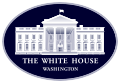 The CDC no longer recommends universal indoor masking, instead it recommends masking requirements linked to local conditions where the spread of the virus is considered high risk.
New mask guidelines can be viewed at https://www.cdc.gov/coronavirus/2019-ncov/prevent-getting-sick/about-face-coverings.html  You can also check your county's risk level and current policy about mask wearing by entering your zip code.
Concerns are being raised that the relaxed policy creates additional risks for people with disabilities. 
"Relaxed Mask Guidelines Raise Anxiety for Parents of Children With Disabilities," Education Week (March 1, 2022) at https://bit.ly/3trhSrg 
"The Arc Responds to New CDC Mask Guidance, " The Arc. (February 28, 2022) at https://bit.ly/34auTgo
CDC Guidance Lifts "Universal Mask Mandate"
Next Public Policy Committee Meeting
Thursday, March 3, 2pm EasternJoin Zoom Meeting https://us02web.zoom.us/j/82156490017
Meeting ID: 821 5649 0017
One tap mobile
+13017158592,,82156490017# US (Washington DC)
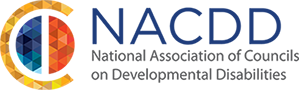